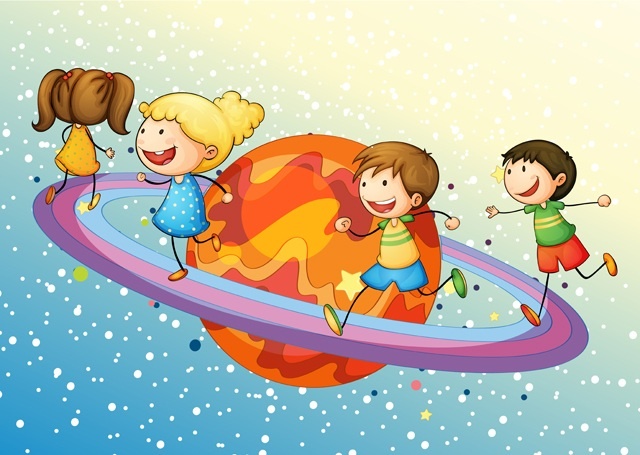 ПЛАНЕТА  ЗНАНИЙ
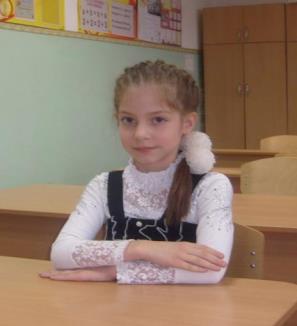 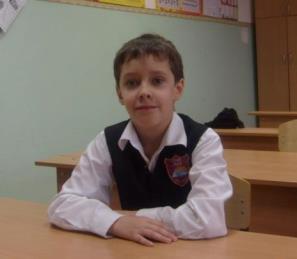 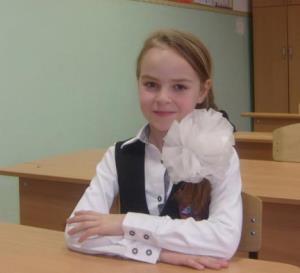 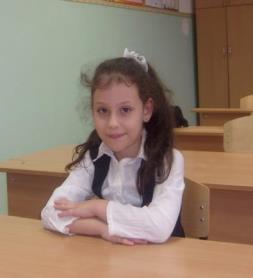 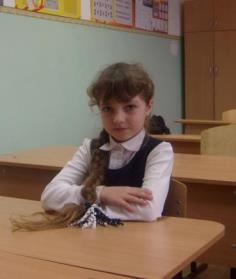 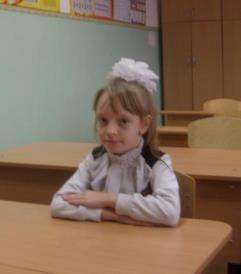 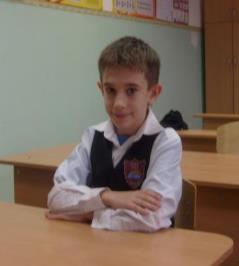 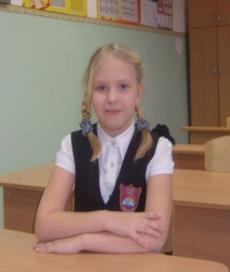 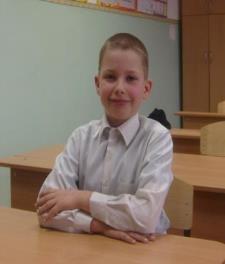 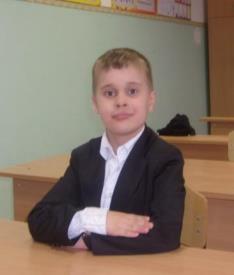 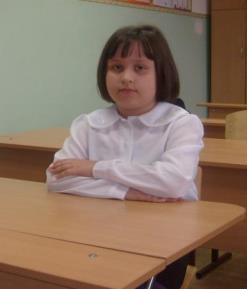 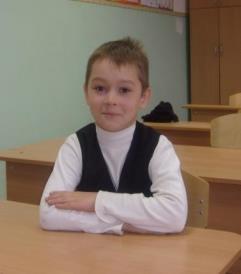 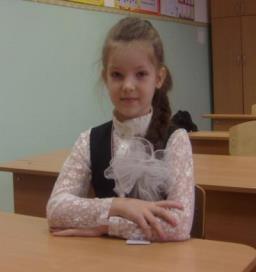 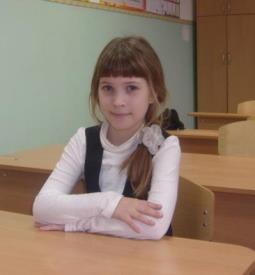 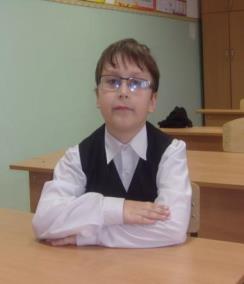 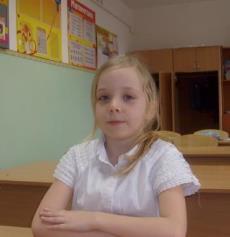 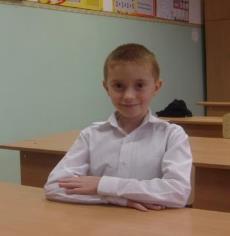 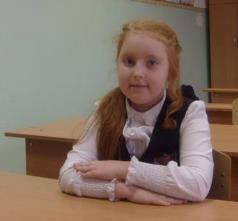 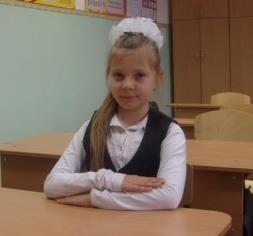 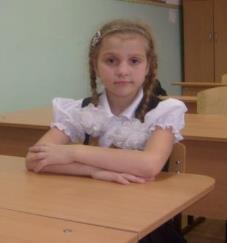 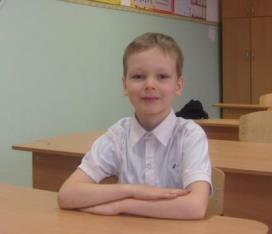 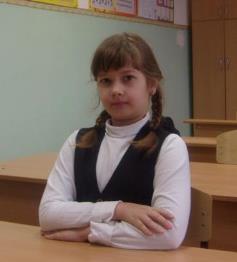 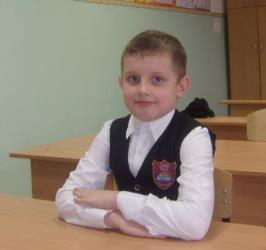 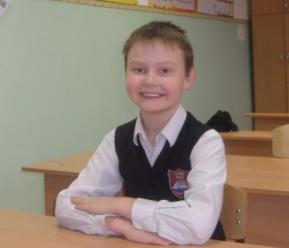 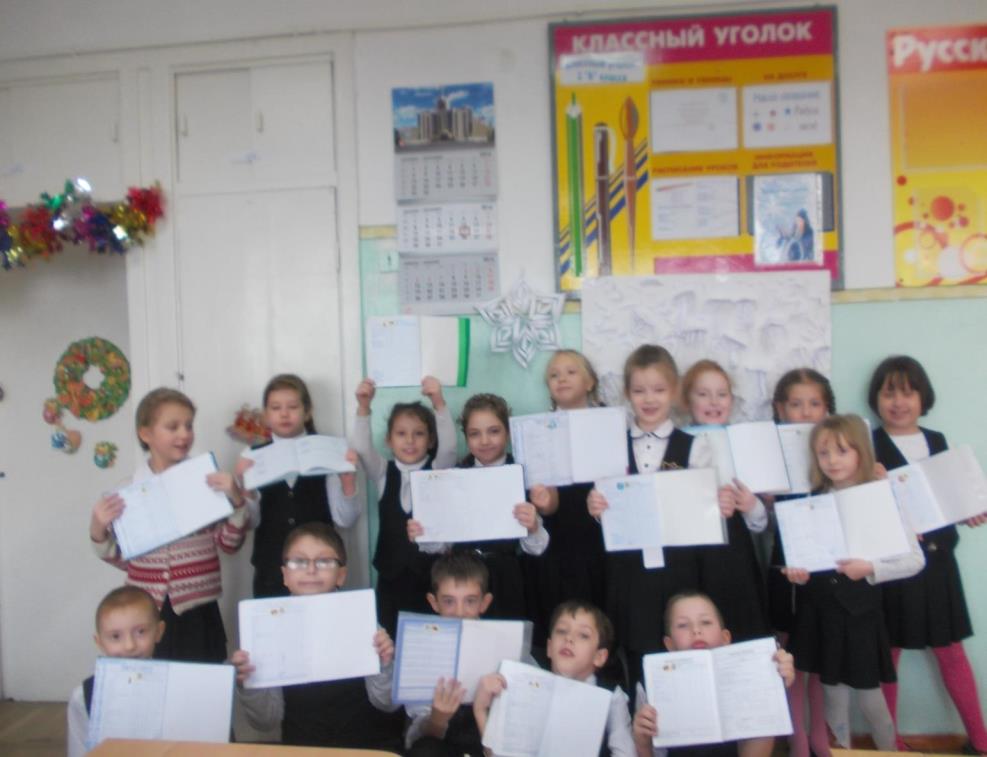 ВМЕСТЕ МЫ ОДНА СЕМЬЯ 
И БЕЗ ДРУЖБЫ НАМ НЕЛЬЗЯ!
Школа наша просто клад
Юных дарований,
Каждый может здесь развить
И талант и знания.
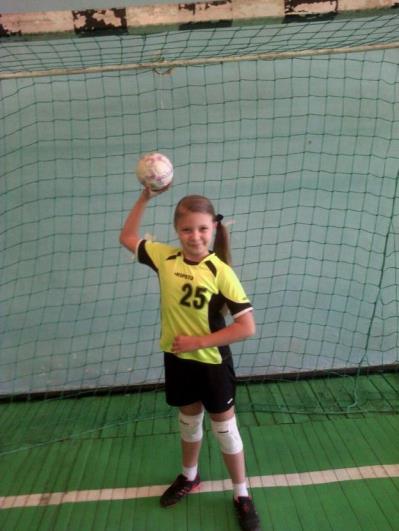 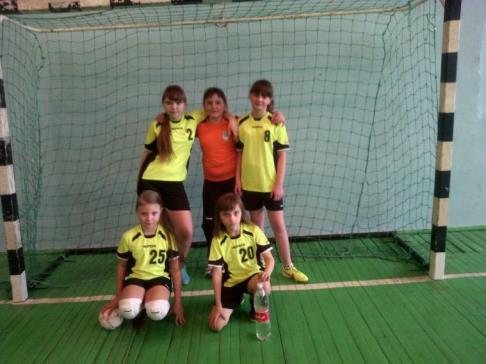 Подрастете из нашей МАШИ 
Скоро новый чемпион!
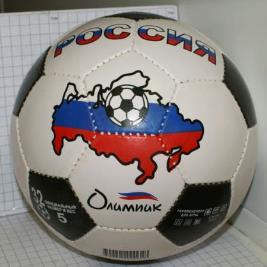 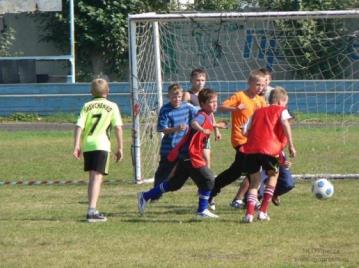 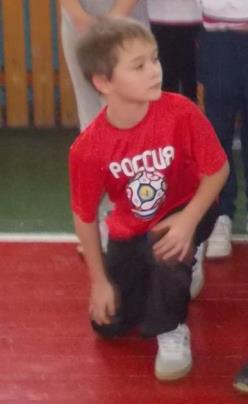 Наш прославится футбол,
Ведь у нас растет ЕГОР!
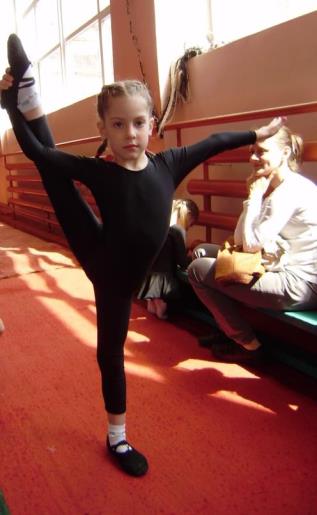 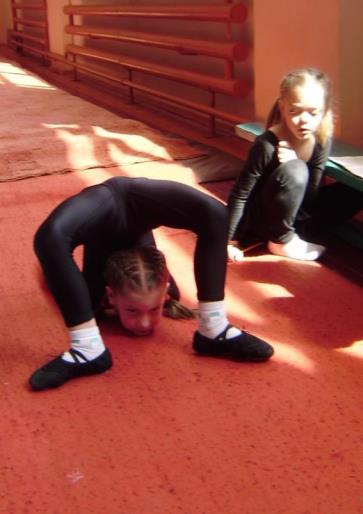 Силу духа, грацию и пластику- 
Вот что тренирует в ней гимнастика
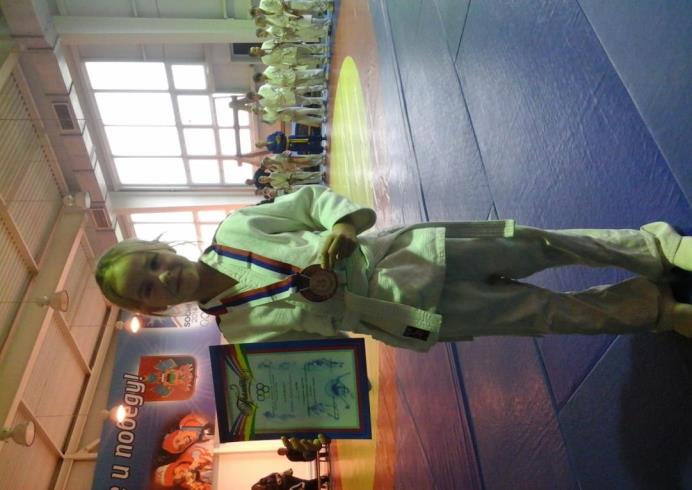 Хулиганам наша Вика даст решительный отпор
Играй гитара, плачь и пой 
ты под АЛИНИНОЙ рукой
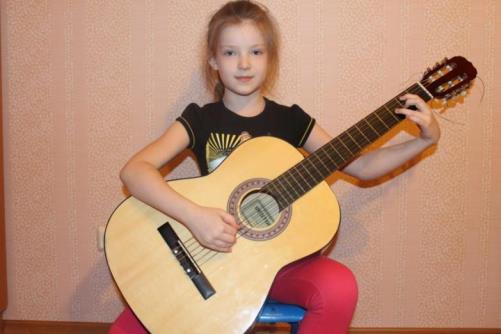 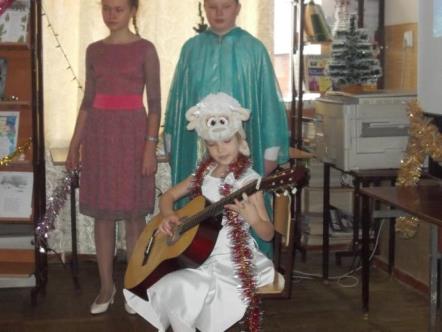 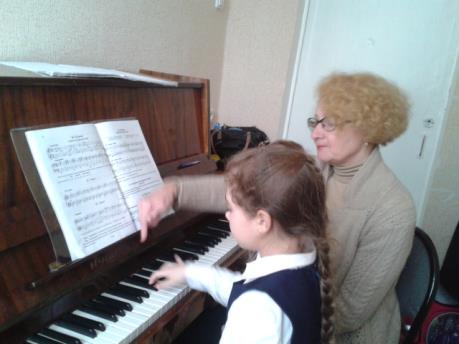 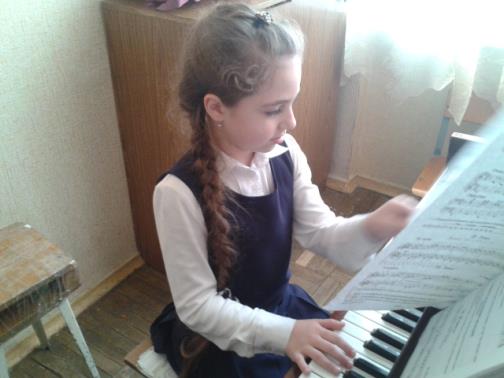 Сыграет наша СОНЯ 
Концерт в консерватории!
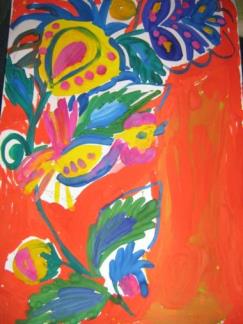 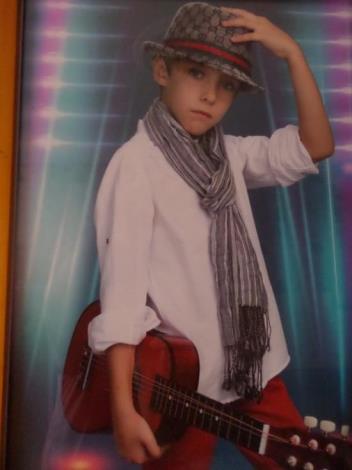 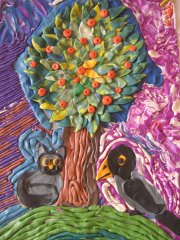 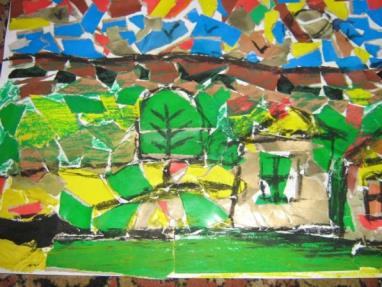 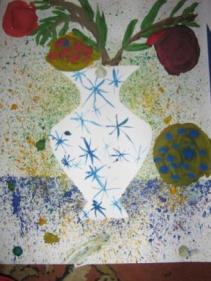 А ДЕНИС 
уже художник в свои юные года!
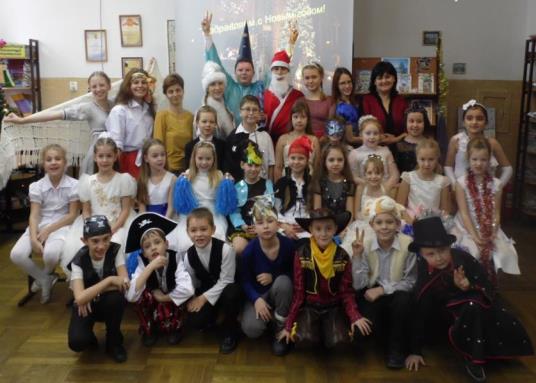 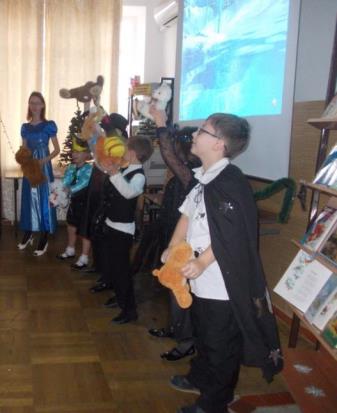 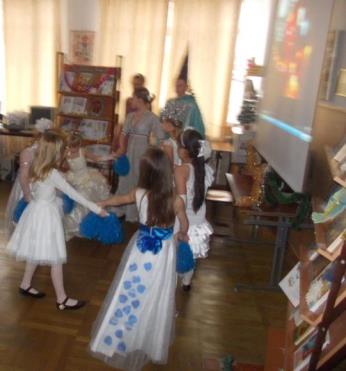 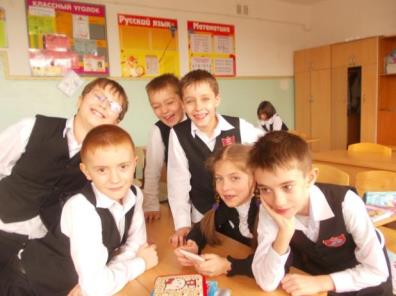 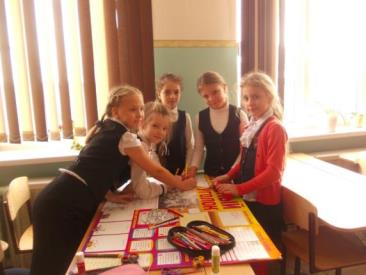 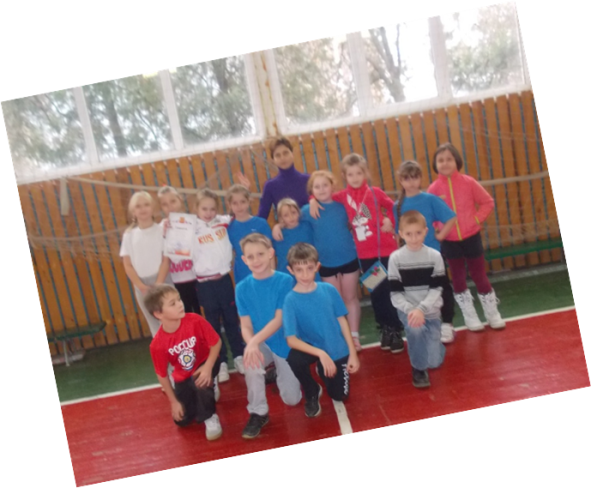